RCM 5873 “Tópicos Em Educação nas Profissões da Saúde II”
Disciplina preparatória para estágio PAE
Coordenadores:
Profa. Dra. Aline Epiphanio Wolf
Prof. Dr. Luiz Ernesto de Almeida Troncon
Prof. Dr. Marcos de Carvalho Borges
Profa. Dra. Margaret de Castro
Profa. Dra. Maria Paula Panuncio-Pinto
Prof. Dr. Valdes Roberto Bollela
Docentes (Equipe)
Aline Epiphanio Wolf      
		Cacilda Souza
		Gustavo Salata
		Luiz Carlos Conti de Freitas
		Luis Ernesto de Almeida Troncon
		Maria de Lourdes V. Rodrigues
		Marcos de Carvalho Borges 
		Rodrigo Humberto Flauzino
 		Valdes Roberto Bollela
PERÍODO DE OFERECIMENTO
 05/08 a  07/10/ 2019 - segundas-feiras -  14horas

LOCAL
 CAEP – Casa 8, Rua das Paineiras (exceto 12/08– LMD LabSim)
RESUMO (10 semanas)
Aula introdutória
Aula sobre Simulação (1º  Tópico sobre Educação nas Profissões da Saúde)
 Oficina de Estratégias de Ensino- aprendizagem – E&A
 + Seis tópicos/temas em Educação nas Profissões da Saúde 
 Encerramento: auto avaliação do estudante e da disciplina
Feedback (texto + aula na pasta Bibliografia Básica)
07 Temas – Tópicos em Educação +
01 Oficina Estratégias E&A
12/08:Emprego de simulações no ensino e avaliação
19/08: Oficina Estratégias E&A
Docentes
06 temas - grupos
26/08: Educação a distância e aprendizado eletrônico

02/09: Ensino clínico em cenários tradicionais

09/09: Mérito acadêmico e carreira docente

16/09: Desenvolvimento psicossocial do jovem/apoio ao estudante

23/09: Novos cenários de aprendizagem/ensino na comunidade

30/09: Capacitação e desenvolvimento docente
VOCÊS

Avaliação  
 Desenvolvimento e apresentação do tema do dia (grupo)

Tarefa de reflexão do grupo (Moodle)

Participação nos Fóruns de Discussão (semanal)

 Auto avaliação do estudante (formulário eletrônico no Moodle, última semana)

 Avaliação da disciplina (formulário eletrônico no Moodle, última semana)
Ambiente virtual de ensino-aprendizagem (apoio)

Roteiro das atividades (cronograma)

Espaço para compartilhar material produzido para cada sessão/tema

Bibliografia 

Tarefa de reflexão do grupo

Fórum de Discussão (semanal, para cada tema)

Ficha de devolutiva (feedback dos estudantes para o grupo responsável pelo tema do dia)

Auto avaliação do estudante e avaliação  da disciplina (formulários eletronicos disponíveis na ultima semana do curso)
Divisão   Temas X   Grupos
Orientações para apresentação dos tópicos
 O grupo deverá entrar em contato com os professores com antecedência
 Os estudantes poderão utilizar cada sessão como oportunidade de experimentar diferentes métodos de ensino 
O grupo deverá elaborar um plano de aula para ser discutido com docentes mediadores/facilitadores
IMPORTANTE

O grupo deve entrar em contato com facilitadores  com antecedência e realizar no mínimo duas reuniões:
Apresentação do plano inicial, após leitura da bibliografia
 Apresentar material final para aula após considerações dos facilitadores (estratégias escolhidas, dinâmica da aula, ppt com parte expositiva, etc.)
Plano de Aula – exemplo
Objetivos (ao final desta aula espera-se que o estudante seja capaz de...)
Estratégias/atividades propostas/recursos X Tempo
14:05-14:20 - Brainstorm - Conceitos sobre Avaliação
14:20-14:40 - Aula expositiva dialogada - Critérios de Avaliação adotados pela CAPES para cursos e programas de Pós-graduação (arquivo em ppt anexo).
14:40-15:10 - Pequenos grupos - Simulação de uma Avaliação de um programa de Pós-graduação – Divisão da sala em 5 Grupos (descrever atividade)
15:10-15:30 – Intervalo (lanche  )
15:30-16:30 – Apresentação do trabalho dos grupos – Discussão e síntese final
16:30-17:00 - Feedback
Feedback
Reservar os 30 minutos finais de cada aula para que seja dado feedback (colocar no plano de aula)
Será realizado em três momentos:
feedback coletivo: todos os estudantes e facilitadores (oralmente)
feedback por escrito dos estudantes: três questões (o grupo responsável deve trazer arquivo impresso para disponibilizar para a sala registrar o feedback – arquivo disponível no Moodle)
Aspectos positivos( o que +gostou)
O poderia ser melhorado
Sugestões e comentários
feedback com o grupo: imediatamente após o feedback coletivo, somente com o grupo e os facilitadores = debriefing
Fórum de discussão no ambiente virtual -  Moodle
É desejável que todos os estudantes participem após a leitura da biblio básica de cada sessão.
Discutir com os docentes facilitadores e apresentar uma (01) questão disparadora para o Fórum, elaborada a partir da biblio básica para o tópico (link entre conceito/ideia central e a experiência, por exemplo).
Postar a questão na segunda-feira (semana que antecede a apresentação do tema/tópico).
Fórum ficará aberto para a participação de todos, sendo desejável que a mesma ocorra até a sexta-feira (para que o grupo possa utilizar as reflexões e comentários postados no Forum para preparar a sessão da segunda-feira).
Um docente irá auxiliar na moderação: um Fórum de discussão demanda a participação e a reflexão dos estudantes, e não apenas responder ou comentar a questão disparadora. Mas ler comentários dos colegas, comentá-los, se for o caso.
Sala de aula do CAEP (ou outra sala no CAEP)

Segundas-feiras das 13:00 - 14:00: reservada para encontro dos grupos
MOODLE STOA  (contato de todos os estudantes  e docentes)

Cadastro na Plataforma : acesso com número USP e senha dos sistemas
Ambiente virtual de ensino-aprendizagem (apoio)

Roteiro das atividades (cronograma)

Espaço para compartilhar material produzido para cada sessão/tema

Bibliografia 

Fóruns de discussão

Tarefa de reflexão do grupo

Ficha de devolutiva (feedback dos estudantes para o grupo responsável pelo tema do dia)

Auto avaliação do estudante e avaliação  da disciplina (formulários eletronicos disponíveis na ultima semana do curso)
AVALIAÇÃO
Avaliação do estudante, 2 estratégias
Avaliação do grupo pelo desenvolvimento do tema sob sua responsabilidade
Auto-avaliação
Avaliação da disciplina, 1 avaliação
 Avaliação do conjunto da disciplina
Estudantes devem preencher os formulários eletrônicos, diretamente no moodle
Haverá uma discussão no fechamento da disciplina
AVALIAÇÃO DO GRUPO
Tarefa de reflexão do grupo : formulário eletrônico, disponível no Moodle. Após a sessão com o tema desenvolvido  o grupo deve preencher o formulário – tarefa grupal  (somente o grupo que apresentou o tópico da semana fará o preenchimento do formulário );
Formulário para a reflexão do grupo fico disponível 7 dias após a data da apresentação do tema/grupo.
Formulário com a tarefa de reflexão do grupo
Pontos positivos relacionados ao tema 
Desafios para aplicar os conceitos relacionados ao tema
Como este conhecimento poderia ser aplicado em uma disciplina de um curso de graduação das profissões da saúde
Papel do(s) professor(es) como facilitador(es) 
Participação de cada membro do grupo na diversas etapas (preparação, apresentação, avaliação do trabalho)
desempenho insatisfatório (abaixo das expectativas)
 satisfatório (dentro das expectativas) 
exemplar (acima das expectativas)
07.10.2019  - Avaliação do pós-graduando e da disciplina
Auto-avaliação do aproveitamento do pós-graduando (form. eletr.)
Aberto somente na última semana
Conhecimento pré X pós de cada tema
Avaliação do conjunto da disciplina
Aberta somente na última semana
Pontos fortes, pontos a serem melhorados, sugestões em relação à disciplina
Preencher os formulários diretamente no moodle até o dia 07.10.2019  às 12h
E-mail dos docentes

Aline Epiphanio Wolf: alinewolf@fmrp.usp.br 
Cacilda da Silva Souza: cssouza@fmrp.usp.br
Luiz Carlos Conti: lcconti@fmrp.usp.br
Luiz Ernesto de Almeida Troncon: ledatron@fmrp.usp.br
Marcos Carvalho Borges: marcosborges@fmrp.usp.br
Maria de Lourdes Veronese Rodrigues: mdlvrodr@fmrp.usp.br
Maria Paula Panuncio Pinto: mapaula@fmrp.usp.br
Rodrigo Humberto Flauzino: roflauzino@usp.br 
Valdes Roberto Bollela: vbollela@fmrp.usp.br
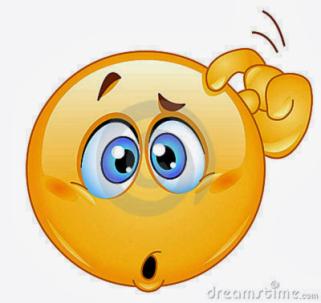 DÚVIDAS?
Sejam bem vind@s
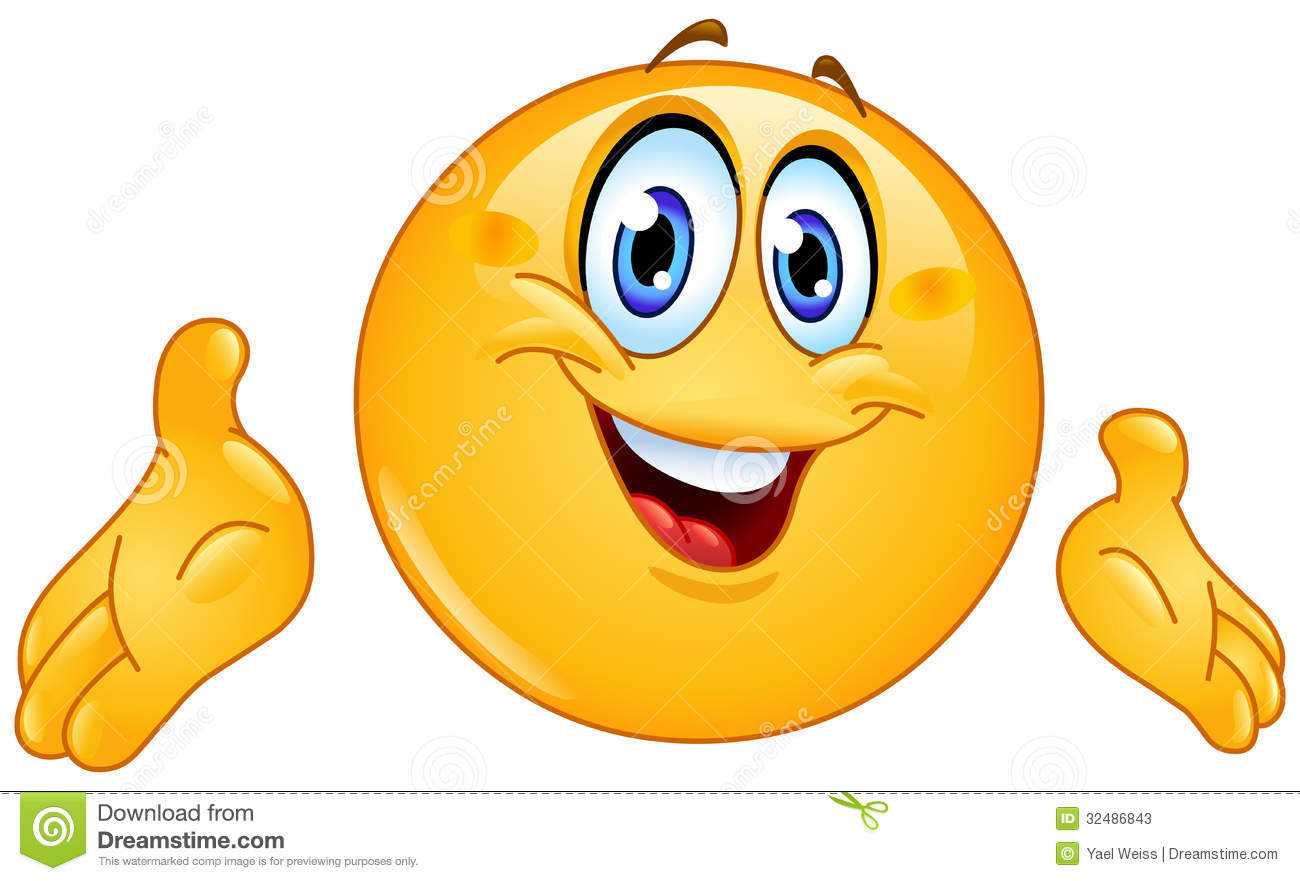